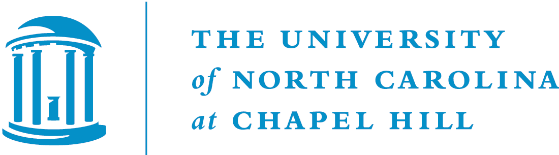 Dealing with Students Who Cause Problems or are Having Problems When and Where to Get Help
Originally by Kevin JeffayWith some modifications by Jim Anderson
Some Statistics
You can find many statistics similar to these online (these are from the Mayo Clinic, which I regard as trustworthy):
Up to 44% of college students reported having symptoms of depression and anxiety
Suicide is the third leading cause of death for college students
Of those who have been diagnosed with a mental health disorder, 75% have their first episode by 24
30% of students reported feeling depressed in the past year
Half of students reported feeling overwhelmingly anxious in the past year
Managing Undesired Student BehaviorsThe simple stuff
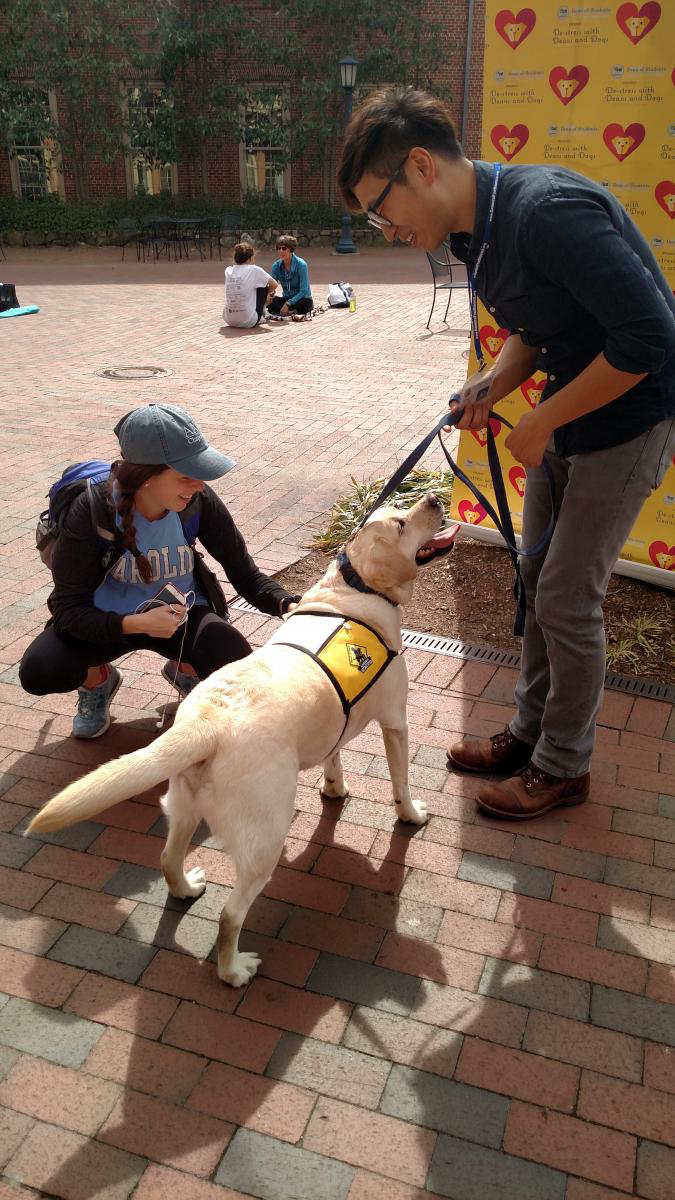 Be kind, constructive, and professional — many students will secretly be on the verge of a real or perceived meltdown  
If you ever suspect a student is having serious emotional trouble report it to the Dean of Students
It is ok to limit your availability to the posted office hours
Managing Undesired Student BehaviorsThe not-so-simple stuff
Students will have outbursts in class
Or txt/talk on their cell phone, watch videos on their laptop, …
Students will stop coming to class
Students will cyber-bully other students on class websites
Or say or do inappropriate things to women in the class
Students will use profanity
(Rarely) students will lose touch with reality
Preventing & Handling Class DisruptionsSet clear expectations at the beginning of the course
Set expectations regarding conduct expected of all students
This can be done in your syllabus by setting standards for attendance, cell phone usage, tone of discussions, respect for differences of opinion
Also note that all students are expected to abide by the Honor Code and explain what this requires
State in writing possible consequences for students who do not abide by your stated expectations
Be fair and consistent when addressing possible problems and determining consequences
Preventing & Handling Class DisruptionsMild disruptions
If the disruption is a low-level one, you may want to address the entire class instead of singling out certain individuals
Do not hesitate to address a potential problem early
The earlier that you address a potential problem, the less likely that it will develop into a more serious problem
Preventing & Handling Class DisruptionsThe problem student
If a particular student is being disruptive, calmly and respectfully ask him or her to stop their behavior
It is best to speak to the student privately
You may want to set a meeting for the two of you to speak
During this meeting, share with the student your expectations of classroom conduct and how you perceive that his or her conduct is not in line with your expectations
If the behavior continues, ask the student to leave the class for the day and inform them that the incident will be turned over to the Honor System for disciplinary action
Be sure to document incidents and share with your department chair or dean or the Dean of Students
Preventing & Handling Class DisruptionsIf you ever have serious concerns or fear…
Trust your instincts!
If you feel a student is exhibiting behavior that might be dangerous to themselves or others, contact the police/Department of Public Safety
If you feel the student needs professional help, contact the Dean of Students or Counseling and Psychological Services
Don’t just suggest that the student “see someone”
A detailed FAQ about referring students for help can be found here
The Dean of StudentsWho are they and what do they do?
An office (not just a person) that is typically part of the campus student advising infrastructure
The office deals with: 
Health and well being
Academic issues
Disciplinary & criminal issues
Financial issues
Crisis management
Typically there is someone who can be reached in the DoS office around the clock
The Dean of StudentsWhen to refer
You should refer students exhibiting behaviors including (but not limited to):
Excessive absences or decline in coursework
Markedly changed patterns of interaction
Unusual or exaggerated emotional responses
New or repeated behavior that interferes with other students’ experiences
Disclosure of serious problem or crisis
Other marked changes in behavior, dress, or hygiene
The Dean of StudentsWhen to refer
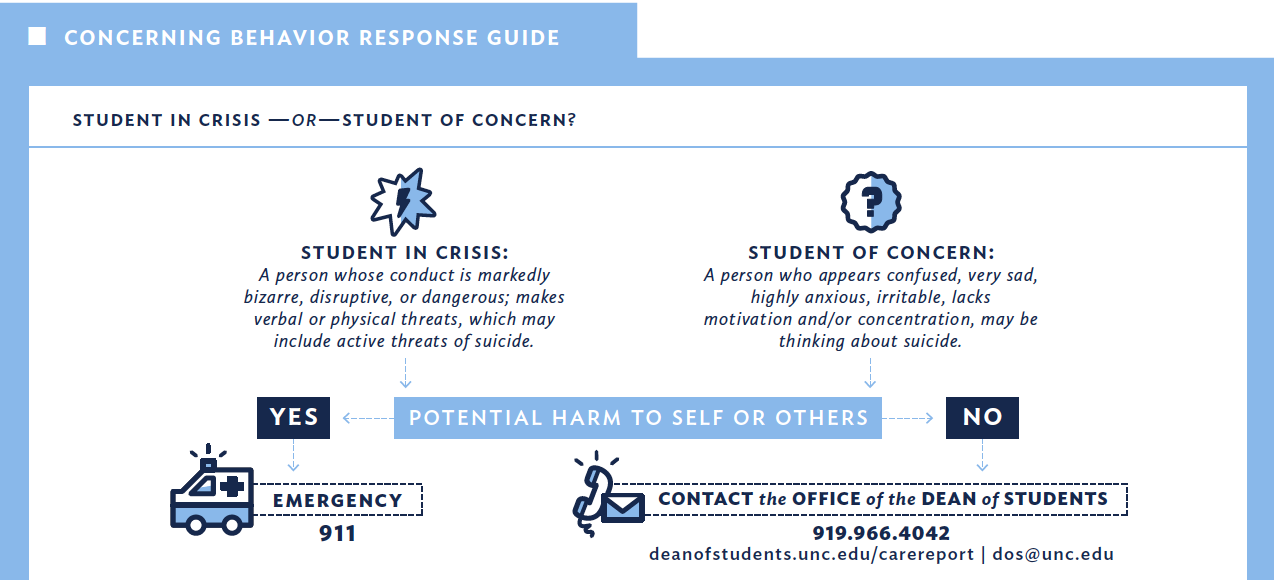 Important Rules that Limit YOUR Behavior!
FERPA — The Federal Educational Rights Privacy Act
UNC Policy on Harassment and Discrimination
UNC Policy on Amorous Relationships 
UNC Honor Code
Important Rules/Regs/PoliciesFERPA
FERPA is a set of Federal laws affecting access, to and disclosure of, student records
(Overly) Simple view:
Students over age 18 are adults and are in charge of most aspects of the dissemination of information about themselves
How it effects you: 
FERPA affects how you return graded material and what you are allowed to say
Basically, you cannot reveal the results of a student’s graded work to anyone except that student unless the student has given permission.  
Not even their parents!
Important Rules/Regs/PoliciesFERPA
Scenario 1: Father of a student calls to learn the student’s grade
“I’m paying tuition and have the right to know how he’s doing!”
Scenario 2: Mother of a student calls because student is unhappy with a grade in a class last semester 
“I just want to help and advocate for Bobby!”
Scenario 3: Parent of student calls to learn why a student can’t get into a particular class they want
Scenario 4: Potential employer calls to confirm a student is on track to graduate in May
Or attended the university during a given period, or …
Important Rules/Regs/PoliciesFERPA
General rule to follow: Always get the written permission from a student before divulging any personal information about the student to anyone
Make sure the authorization is use-specific
Important Rules/Regs/PoliciesDiscrimination and Harassment
Discrimination
An intentional or unintentional act that results in adverse treatment of a person based on race, color, gender, age, color, national origin, religion, creed, disability, veteran’s status or sexual orientation gender identity or gender expression (“protected status”) 
Harassment
A form of discrimination that occurs when verbal or physical conduct based on an individual’s protected status unreasonably interferes with that individual’s work or academic performance or creates a hostile work or educational environment for that individual, including affecting his/her personal safety or participation in University-sponsored activities
Important Rules/Regs/PoliciesDiscrimination and Harassment
Simple points:
Be sensitive to the diversity of our student body
Be careful, even in the jokes you tell in recitation and office hours
Treat others as you’d want them to treat you
Also, note that you can be a victim of discrimination or harassment!
Students can be mean/cruel/inappropriate
Today, many people seem concerned about being fraudulently accused of discrimination or harassment
This has led to strong opinions on open vs. closed door meeting policies --- give this a read
Tell your Dept. Chair immediately it if you feel you are being harassed or offered a quid pro quo
Important Rules/Regs/PoliciesAmorous relationships with students
There sure are a lot of good looking students on this campus (and all campuses!)
Students and Profs/Instructors/TAs develop friendships
Friendships, professional relationships are fine 
In fact, these are encouraged!
But romantic relationships are strictly forbidden between faculty and students they advise/supervise
Don’t even think about it with students in your class!
The president of the University of Michigan was fired back in January 2022 for violating a similar rule!
And the president of CNN resigned in February 2022 for something similar!
Important Rules/Regs/PoliciesAmorous relationships with students
UNC policy (summarized):
It is misconduct, subject to disciplinary action, for a University employee to evaluate or supervise any enrolled student of the institution with whom he or she has an amorous relationship or to whom he or she is related by blood, law or marriage
It is misconduct, subject to disciplinary action, for a University employee to engage in sexual activity with any enrolled student of the institution, other than his or her spouse, who is a minor below the age of 18 years
What exactly is “amorous”?
An “amorous relationship” exists when, without benefit of marriage, two persons as consenting partners (a) have a sexual union or (b) engage in romantic partnering or courtship that may or may not have been consummated sexually
Important Rules/Regs/PoliciesHonor Code
The Honor Code is an elaborate code of conduct for all UNC students, especially undergraduates
Covers lying, cheating, forging, plagiarising, stealing, …
Highlights:
All students are required to sign a pledge on all graded academic work certifying that no unauthorized assistance has been received or given in the completion of the work
Students suspected of violating the pledge are subjected to a student-run judicial process to adjudicate
Honor CodeWhat does this mean for you as an intructor?
If, for whatever reason you suspect that someone has cheated, or otherwise violated their pledge, you must act on your suspicion 
You can’t ignore suspected violations 
You can either refer the case to the Honor Court or attempt to investigate yourself
If you investigate, document every step you take
If you refer the case, all work must be graded as if it were in full compliance with  the pledge
(Although you don’t have to return the work to the student)
Taking action on your own (e.g. giving a zero on a plagiarized assignment) is prohibited  
You can take no punitive action against the student without first discussing the matter with the student
Where to go for help
Teaching or being a TA is not an exercise in machismo
It’s ok to ask for help and there’s lots of help to be had
Just be sure to ask for help early enough for it to do some good

Sample places where help can be found:
Senior colleagues will always be glad to help navigate tricky situations
Center for Faculty Excellence has programs  
The Grad School offers some mini courses